Les spécificités des données de recherche en droit
Jordan Cohen – Chargé de mission sur les données de la recherche
Jordan.cohen@ut-capitole.fr
Comment fonctionne la recherche en droit en France ?
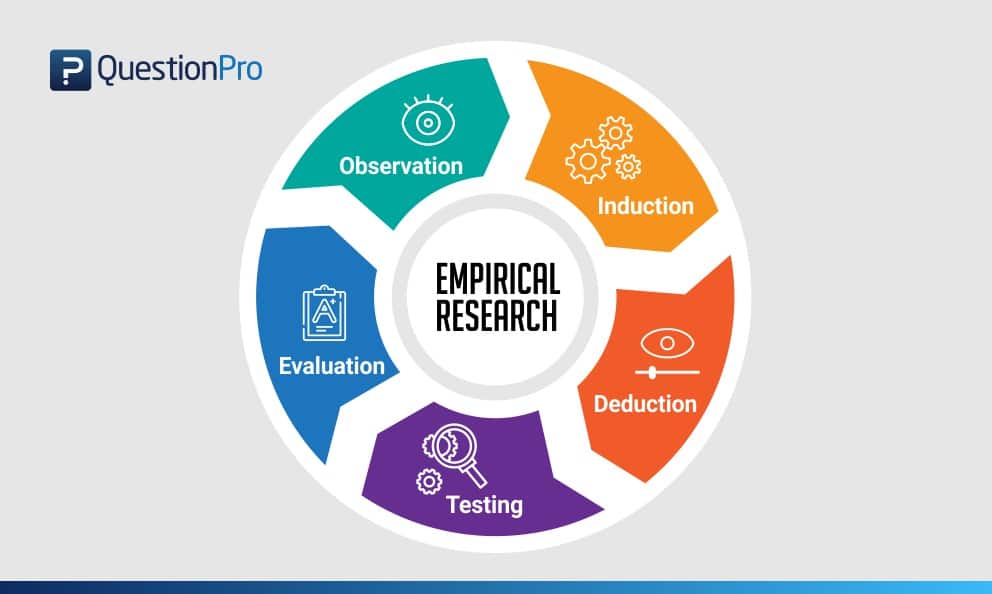 Recherche doctrinale, pas de jeux de données
Nouvelles méthodes de recherche : empirique, mais encore marginal
Certaines revues payent les chercheurs pour publier, ce qui peut être un frein à la science ouverte
Quelle est l’approche des chercheurs en droit sur les données ?
Entretien avec un doctorant en droit public
Distinction entre données produites (enquêtes…) et données comme objet de recherche (jurisprudence)
Pas de prudence particulière par rapport aux données sensibles car très peu de données
Données en santé par exemple, données en spatial avec des satellites
Participation à un projet pluridisciplinaire et création de bases de données liées à des décisions de justice : intéressant mais très long.
Quelles sont les données en droit ?
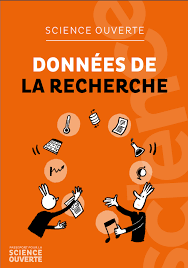 Données qualitatives issues d’enquête
Corpus de texte 
Données quantitatives
…
Peu de sensibilisation possible par le PGD
Les jurisprudences
Les données les + utilisées sont les jurisprudences
Problème : pas toutes les jurisprudences sont publiées 
Par exemple, au tribunal administratif de Toulouse, moins de 10 publiées par an
Chaque ordre / cour décide de ce qui se publie ou non, chacun a son site. Pas de publication par défaut
Pas de grille particulière
Exemples de données en droit
En recherche empirique du droit pénal : utilisation des statistiques du FBI
En droit européen de l’environnement : mesure de l’efficacité d’une directive européenne de protection des oiseaux1
Compilation des notices de résiliation du droit d’auteur pour analyser son efficacité2
Des données issues des différentes cours (quand c’est disponible)
De plus en plus de recherche empirique en Europe, depuis plus de 10 ans aux Etats Unis
1 Sanderson, Fiona J., Robert G. Pople, Christina Ieronymidou, Ian J. Burfield, Richard D. Gregory, Stephen G. Willis, Christine Howard, Philip A. Stephens, Alison E. Beresford, et Paul F. Donald. « Assessing the Performance of EU Nature Legislation in Protecting Target Bird Species in an Era of Climate Change ». Conservation Letters 9, no 3 (2016): 172‑80. https://doi.org/10.1111/conl.12196.
2Yuvaraj, Joshua, Rebecca Giblin, Daniel Russo-Batterham, et Genevieve Grant. « U.S. Copyright Termination Notices 1977–2020: Introducing New Datasets ». Journal of Empirical Legal Studies 19, no 1 (2022): 250‑92. https://doi.org/10.1111/jels.12310.
Les bases de données juridiques
Décisions de justice des différentes cours, qui sont en accès libre, quand elle sont publiées
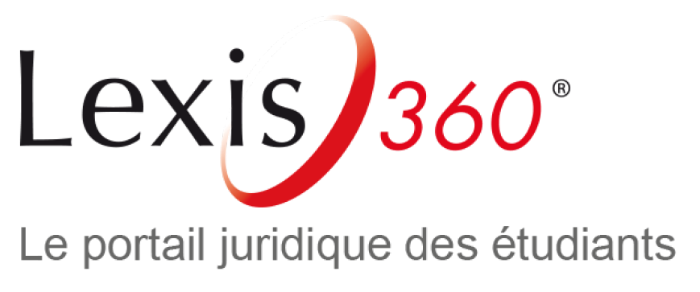 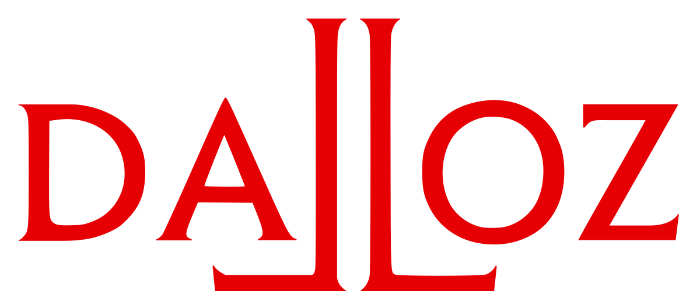 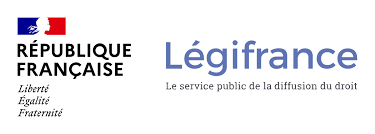 Peu de projets financés
Les plans de gestion de données permettent de cadrer ses données
Les PGD : obligatoires sur les projets financés
MAIS : peu de projets financés en droit 
De plus en plus de financement en pluridisciplinaire
Les chercheurs en droit qui font du pluridisciplinaire et de l’empirique sont marginalisés dans leur communauté de recherche
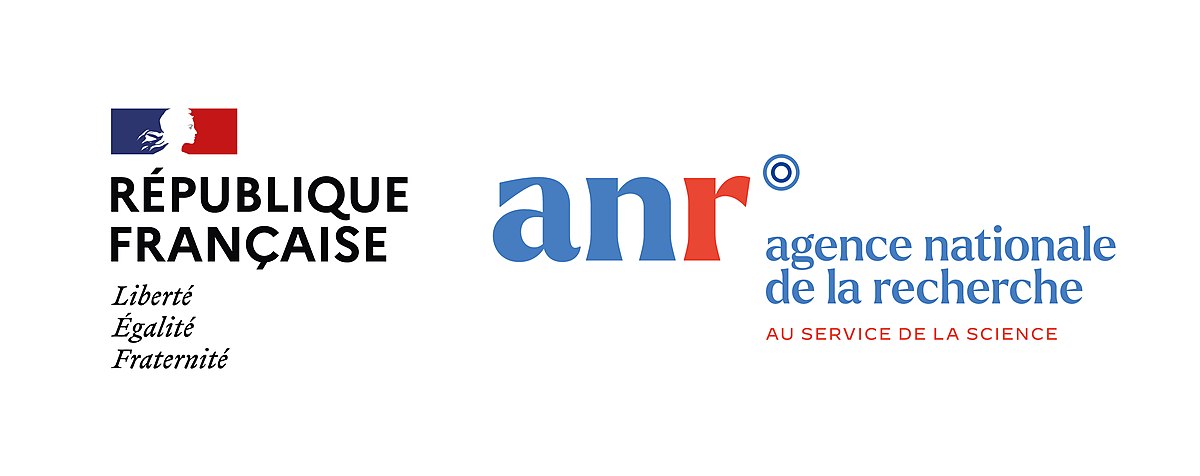 Comment cela se passe-t-il dans d’autres pays ?
Une méthode de recherche différente : 
Aux USA, beaucoup d’études pluridisciplinaires, recherche empirique depuis +10 ans
Des universités commencent à créer des groupes de travail1
Des associations de chercheurs en Europe 
Un plus gros recours aux données
Donne une meilleure visibilité par rapport aux autres disciplines
Embauche de statisticiens dans les labos de recherche en droit
1« Empirical Research Group | UCLA Law ». Consulté le 29 octobre 2024. https://law.ucla.edu/academics/centers/empirical-research-group.
Harvard Law School. « Harvard Empirical Legal Studies Series ». Consulté le 29 octobre 2024. https://hls.harvard.edu/graduate-program/harvard-empirical-legal-studies-series/.
Comment bien accompagner les chercheurs en droit ?
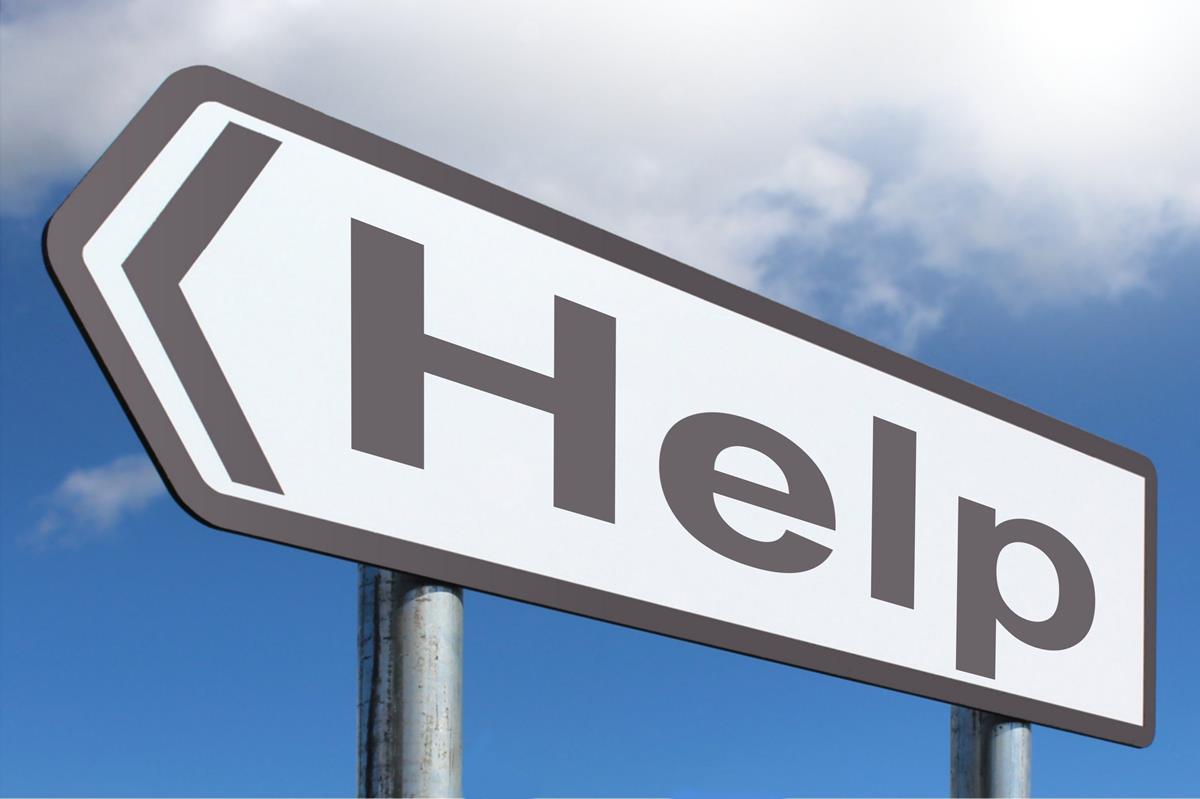 De la sensibilisation 
De l’accompagnement réel
Une clarté sur les processus en place
Communiquer auprès des chercheurs
Trouver un point d’appui 
Passer par les doctorants
Recours au pluridisciplinaire
Passer par le pluridisciplinaire pour + de projets financés
Pour plus de visibilité
Pour changer la vision qu’ont les autres disciplines du droit 
Mais : problème de reconnaissance des publications pluridisciplinaires1
L’HDR valorise l’interdisciplinarité
Des revues interdisciplinaires commencent à voir le jour (nomopolis, lien social et politiques…)
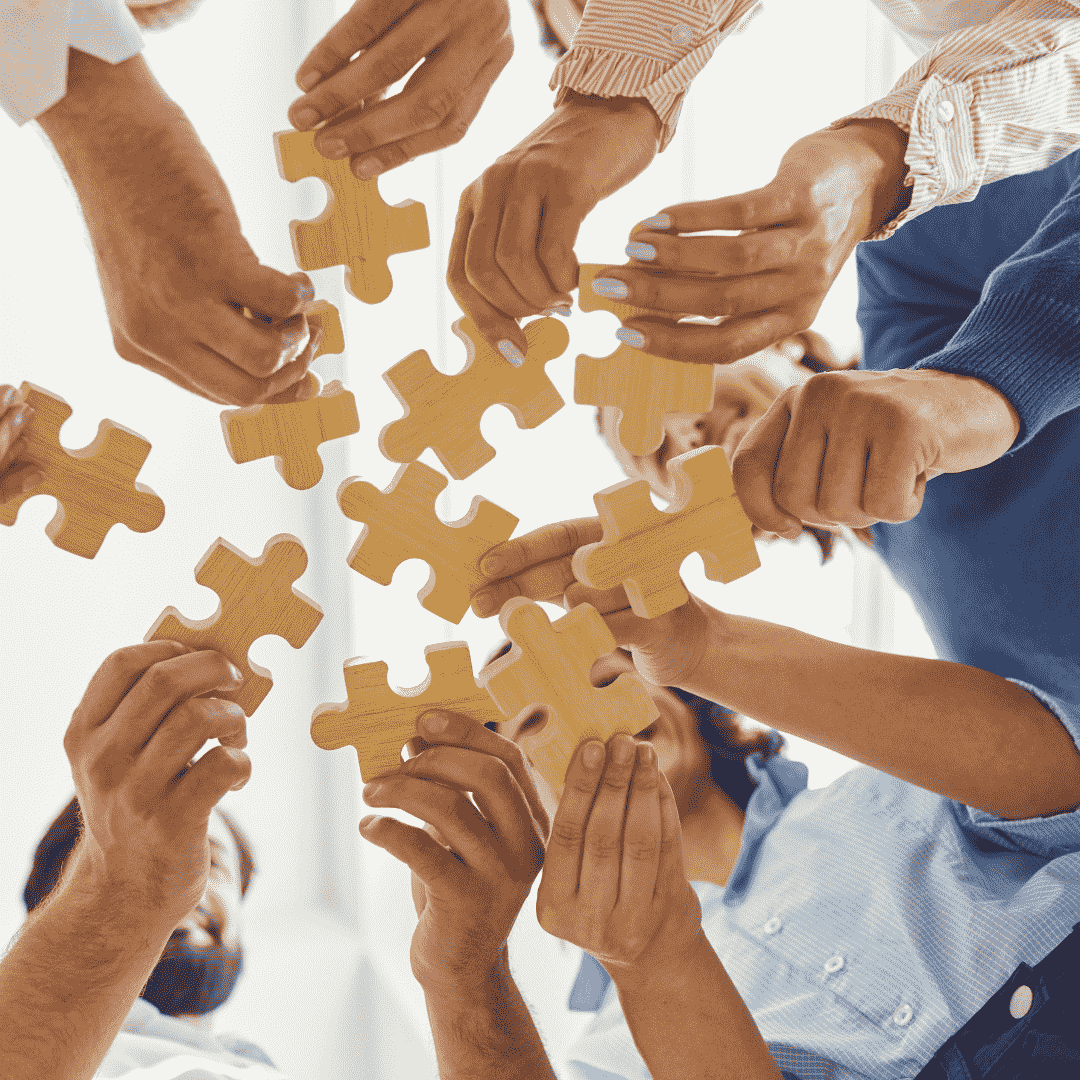 1Bayo, Emmanuel. « Droit et gestion : La pluridisciplinarité à l’épreuve de l’évaluation des enseignants-chercheurs ». La Revue des Sciences de Gestion 277, no 1 (27 avril 2016): 65‑78. https://doi.org/10.3917/rsg.277.0065.
Perspectives d’avenir
Constat : passer par la formation
Contact humain, discuter, échanger ! 
En tant qu’accompagnant aux chercheurs, nous avons un grand rôle à jouer
Données de + en plus présentes, de plus en plus de ressources disponibles
Recours à la science ouverte pour changer la manière de faire de la recherche
Changer la méthode d’évaluation ?
Former les jeunes chercheurs, futurs publiants, les sensibiliser.